LOS CINCO ¿POR QUÉ?relación causa - efecto
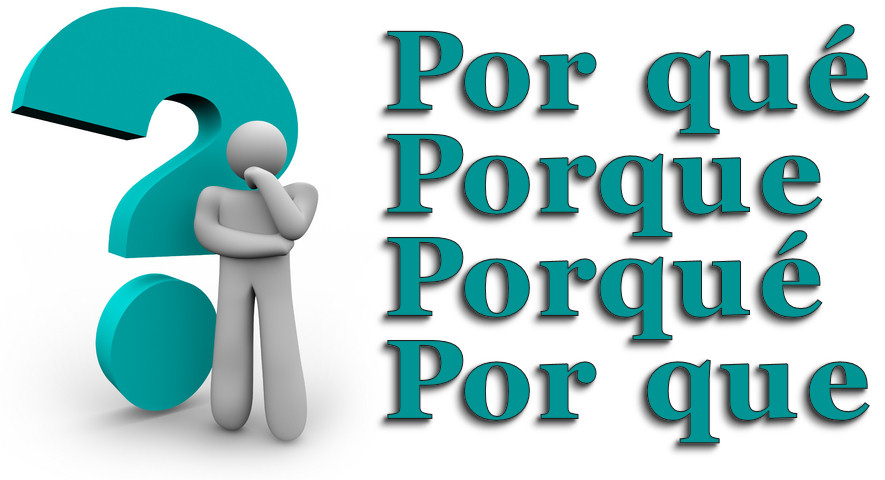 Centro de Emprendimiento Continental
Centro de Emprendimiento Continental
Caso
Supongamos que hoy has salido tarde de casa y llegas fuera de hora a una reunión importante, algo que te hace perder un cliente. Tu enfado contigo mismo es enorme, así que decides analizar qué ha pasado para poner remedio y que no vuelva a suceder algo parecido.
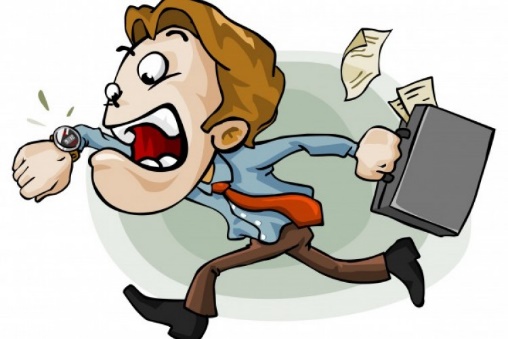 Centro de Emprendimiento Continental
¿Cómo funciona?
Centro de Emprendimiento Continental
¿Cómo asegurarte de usarbien la técnica?
En este caso el problema raíz es la mala habilidad de calcular el tiempo real en hacer mis tareas pendientes, puedo la próxima vez mejorar en este área, y afectar positivamente al resto de problemas asociados.
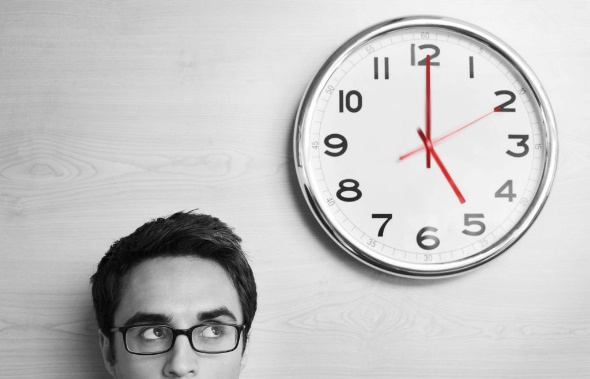 Centro de Emprendimiento Continental
Fuentes de consulta:
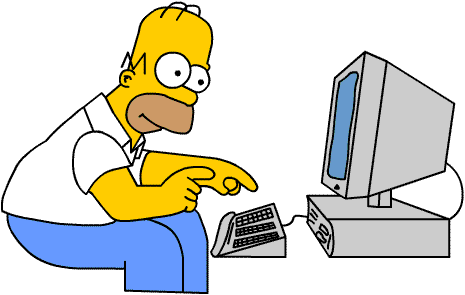 http://designthinking.es/

http://filocoaching.com/

http://www.pdcahome.com/los-5-porques
Centro de Emprendimiento Continental
Centro de Emprendimiento Continental
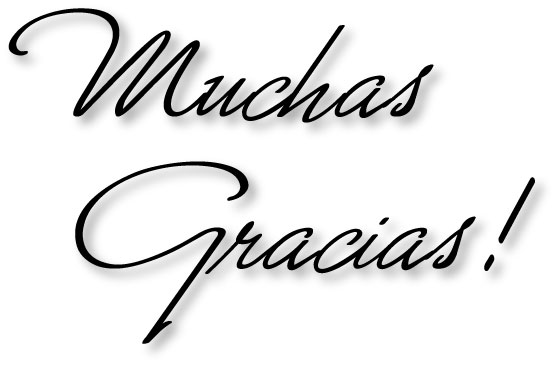